Introduction to:Programming
CS105
Lecture: Yang Mu
Data types
Three categories of primitive data types: 

	numerical, string, and boolean.

A numerical variable represents a number.
A string variable represents text, for example "2" and "asdf". 
A boolean represents either true or false.
Expressions and Statements
Expression: evaluates a value

Statement: does not return a value
Expression
Three general kinds of expressions are 
	numerical expressions, boolean expressions, and string expressions.

Expression contains: terms and operators.
Function calls are always expressions.
Statement
A statement does NOT return a value, but does something.
Every statement is one or more lines of code.
Every expression is always inside a statement.
Assignment statements
Assignment statements look like variable_name = some_expression. some_expression is ALWAYS some kind of expression.
After this statement is run, variable_name now stores the value of some_expression.
For example, a_variable=4+6 assigns the value 10 to a_variable.
a_variable + 5 now yields 15, and print(a_variable) will print out ?.
A common type of assignment statement looks like var = var + 1.
This takes the current value of var, adds one to it, then assigns that value back to the variable var.
For example, if var was 5 before this line of code runs, then var will be ?
Flow control statements
if statements, while loops, and for loops,
 because they make the program skip or repeat some lines of code.
if statements
if (boolean_expression) 
{ 
  // some code 
} 
else 
{ 
  // other code 
}
if (x>70) {   print("you pass") } else {   print("you fail") }
if statements branch, depending on a boolean expression.
while loops
i=3 while (i>0) {   i=i-1   print(i) }
while (boolean_expression) {   // some code }
while loops keep running some code while a boolean expression is true.
for loops
for (i=3; i>0; i=i-1) {   print(i) }
for (assignment_statement; boolean_expression; statement) {   // some code }
for loops usually are a more concise form of a while loop.
Sorting
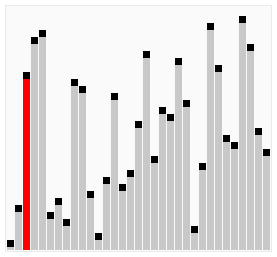 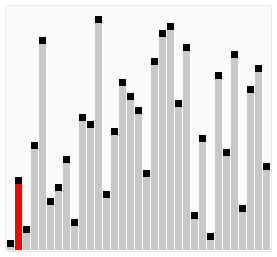 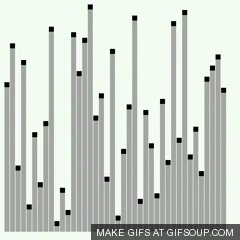 Bubble sort
Selection sort
Insertion sort
Merge Sort
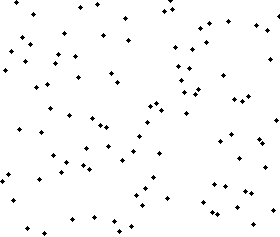 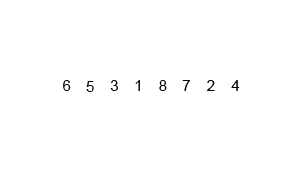 Compare different sorting algorithms
Using Big O notation.
Big-O notation is a way of ranking about how much time it takes for an algorithm to execute
How many operations will be done  when the program is executed?
Big-O
Big-O of a function f(n) is O(f(n)).
Using the Big-O on a function throws away everything but the largest power of n.
The idea behind this is to make analysis simpler.
For example, O(n2 + n) = O(n2).
O(2n) = O(n).
O(19) = O(1).
Big-O
We use Big-O to classify the runtime growth rate of algorithms (how fast an algorithm is depending on the size of its input).
In the best case, bubblesort  visit each element 1 time. It is O(n)
In the worst case, bubblesort visit each element n times. It is O(n2).
In the average case, bubblesort visit each element n/2 times. It is O(n2).
Hence, we can say bubblesort is O(n2).
Mergesort visits each element log2 (n) times.
Hence, mergesort is O(n*log2 (n)).
Hierarchy of runtimes
Hierarchy of runtimes
Hierarchy of runtimes (lower is faster / more scalable and better).
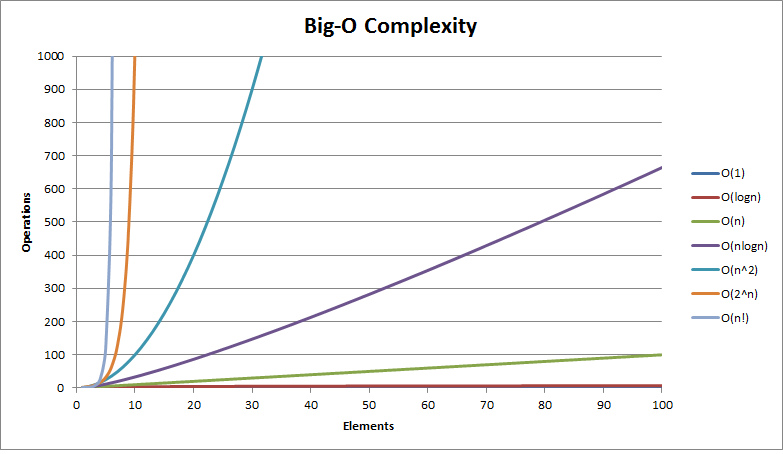 From http://bigocheatsheet.com/img/big-o-complexity.png.
Practice
What is the time complexity for searching an element from an array?
	O(n)
What is the time complexity for searching an element from a sorted array?
	O(log2 (n)) at best
What is the time complexity to get the median of an array?
	O(nlog2 (n))
What is the time complexity to get the median of a sorted array? 	
	O(1)
What is the time complexity to get the median of two arrays?
	O((m+n)log2(m+n))
What is the time complexity to get the median of two sorted arrays?
	O((m+n)log2(m+n)) -> O(m+n) -> O(log2(m+n))